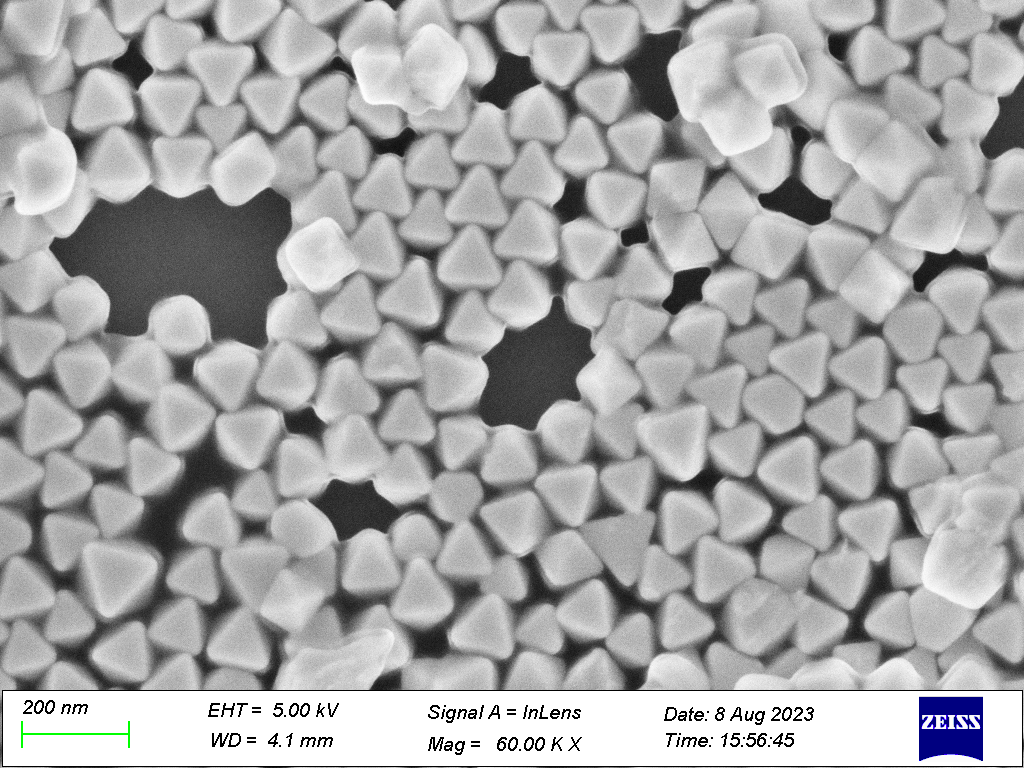 八面体
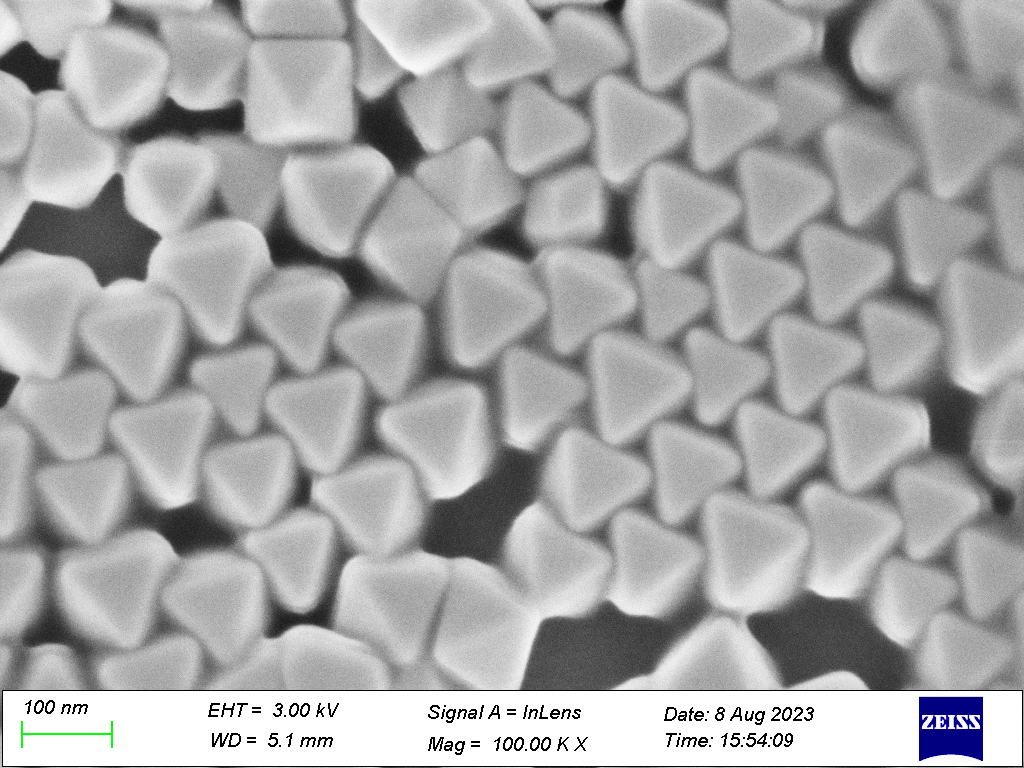 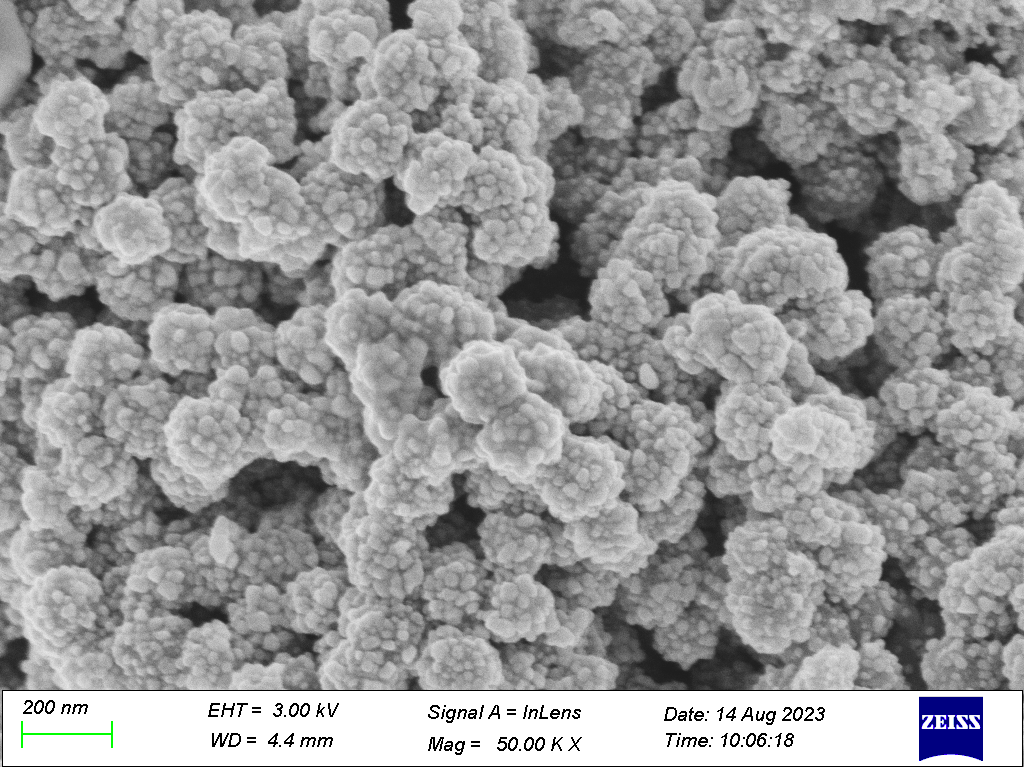 MOF-Au
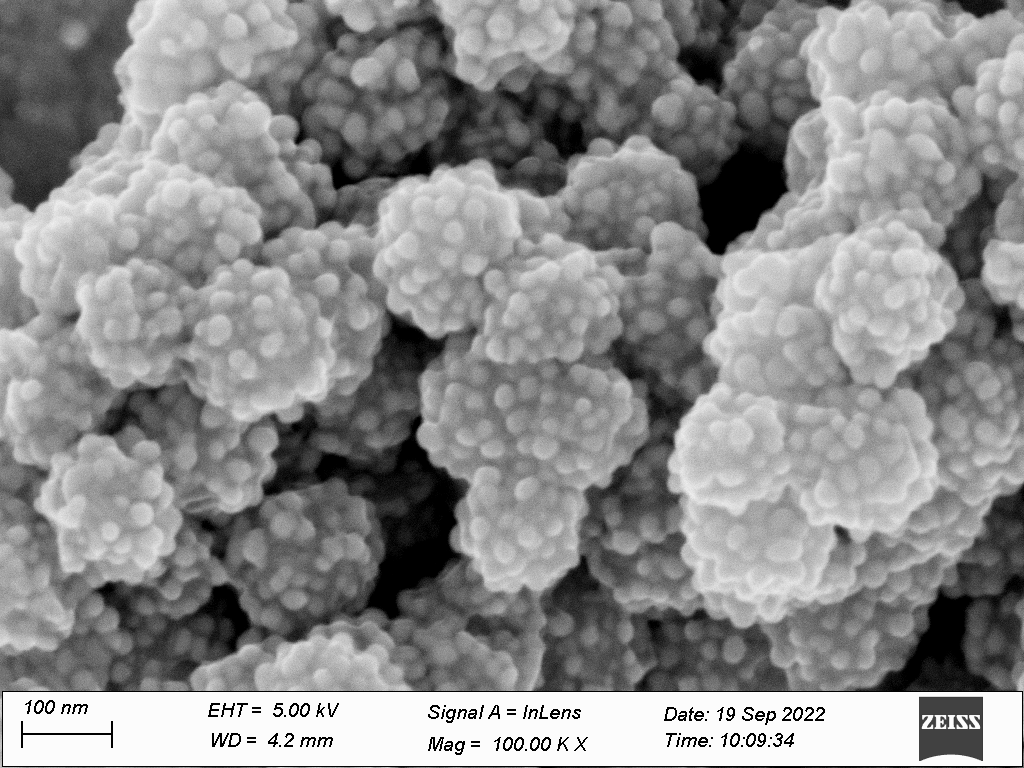 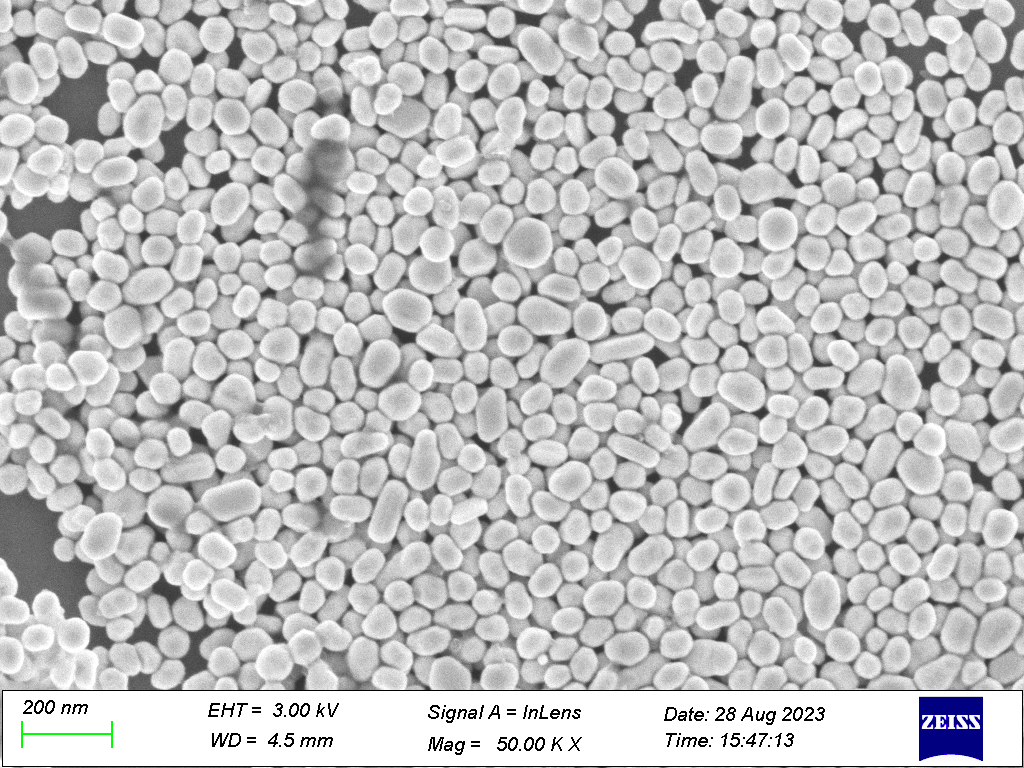 Au颗粒
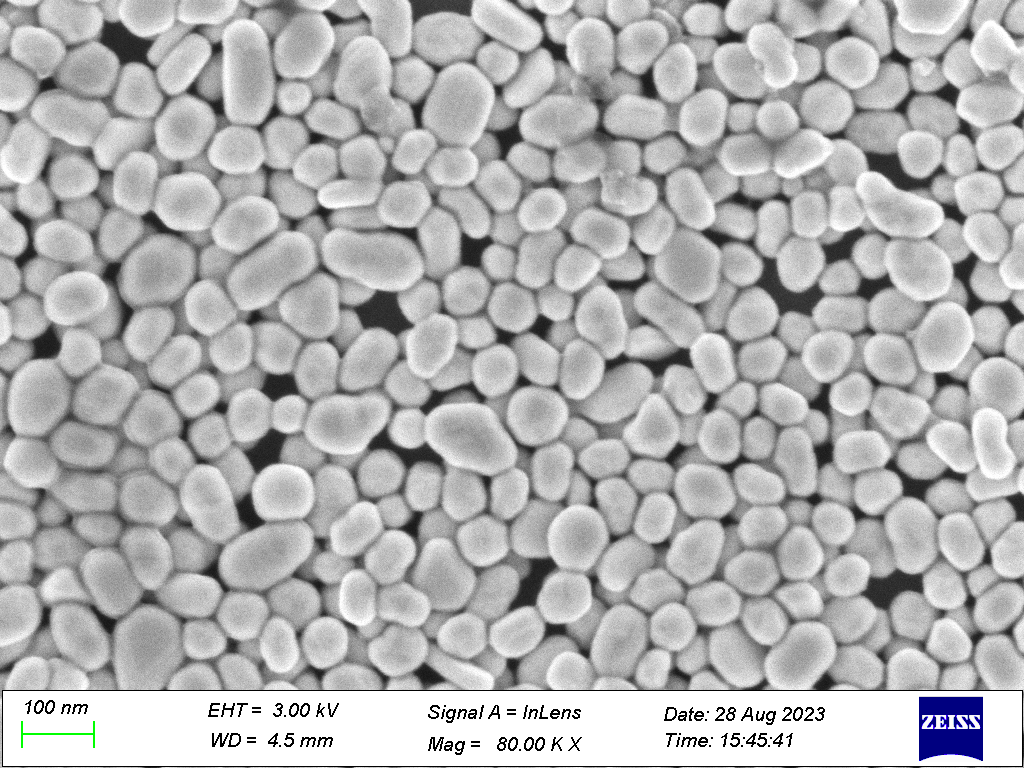 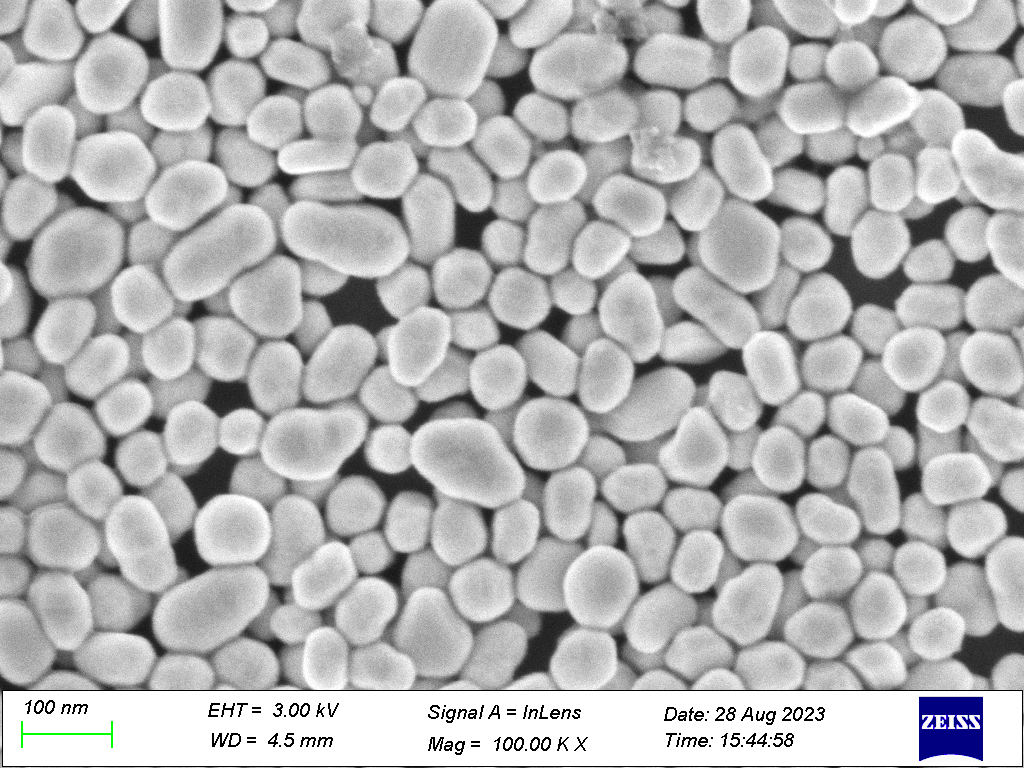 Al2O3
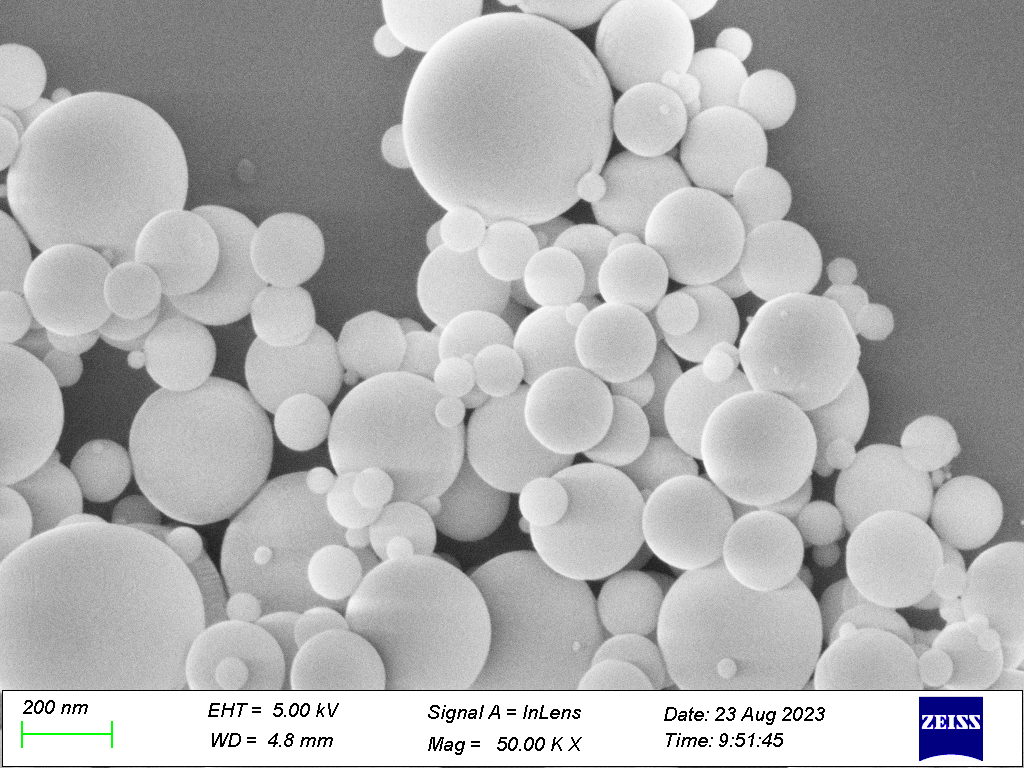 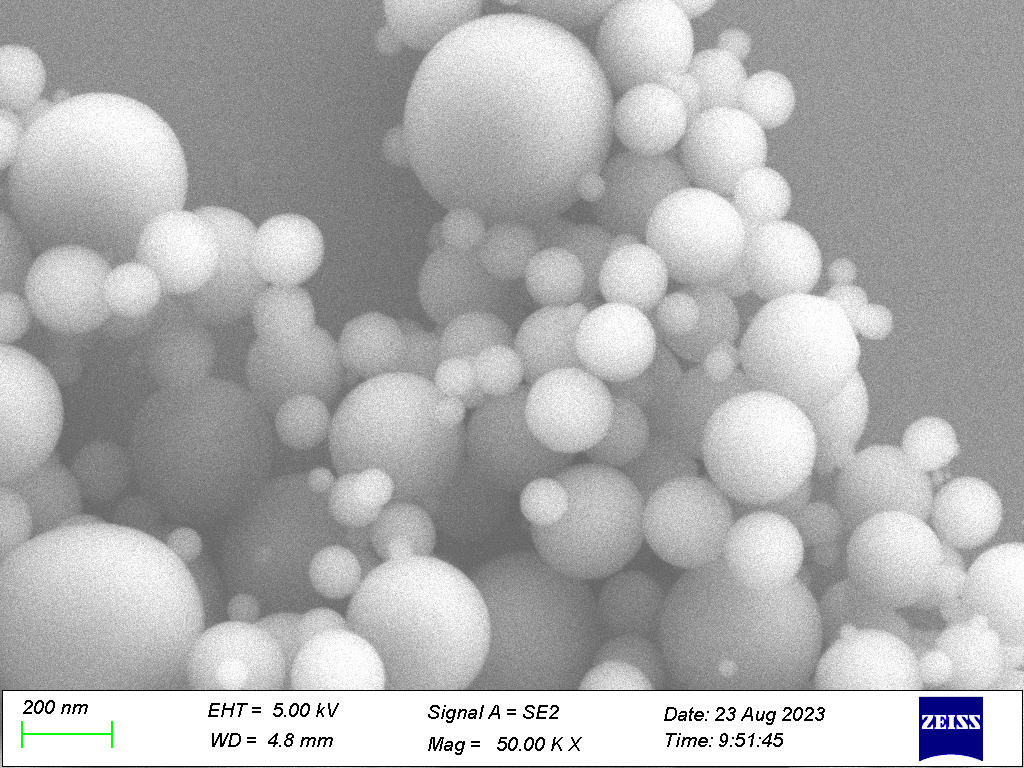 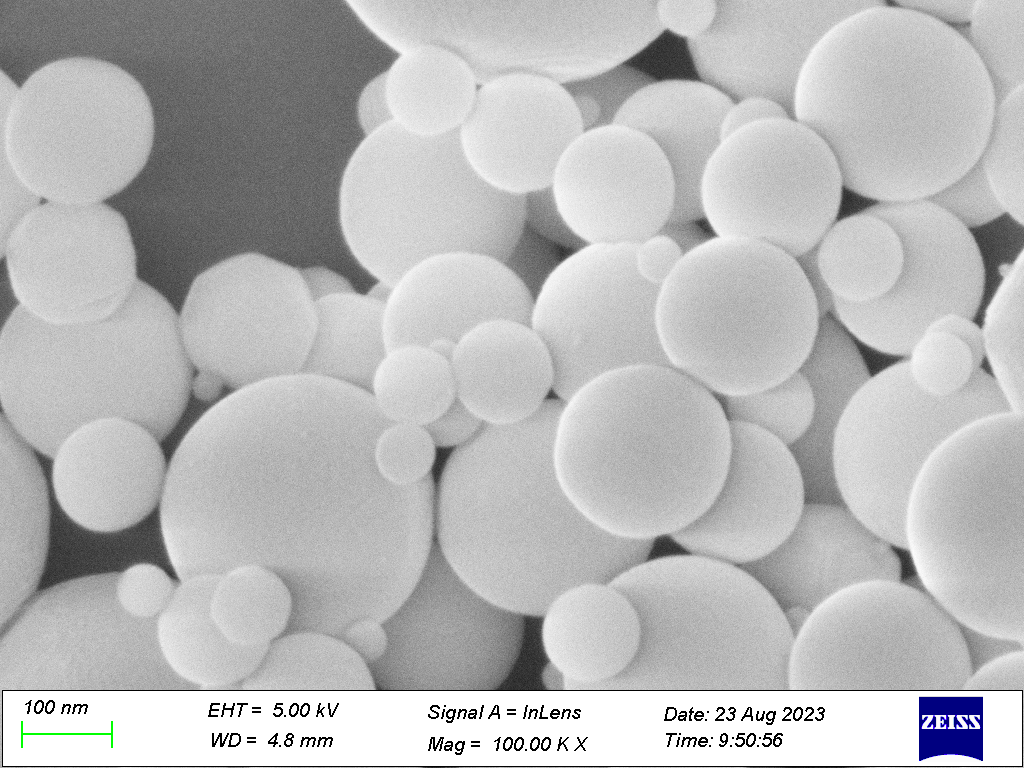 SE2模式
InLens模式
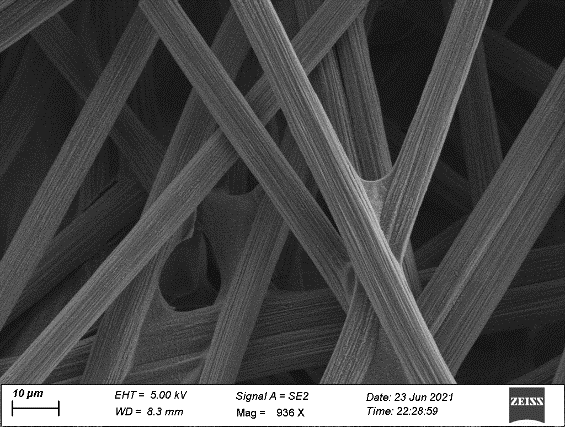 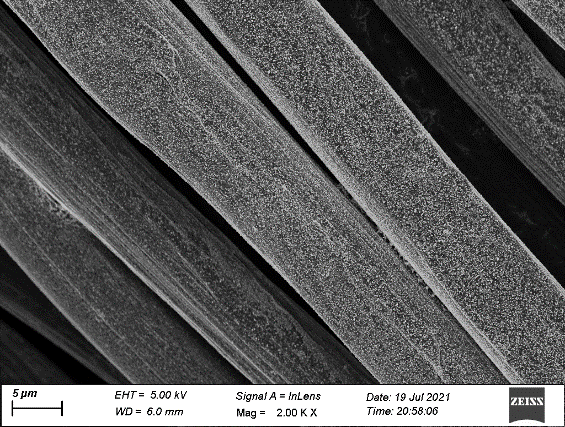 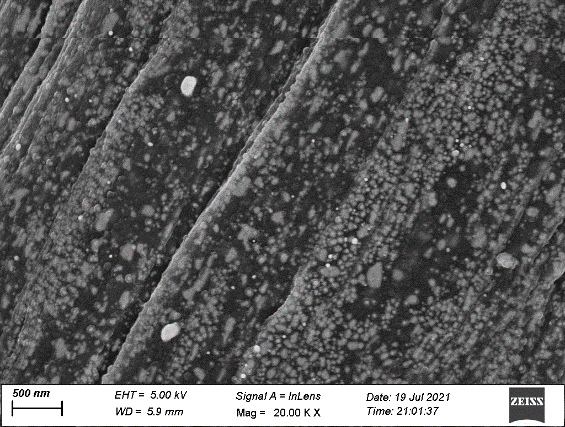 纤维
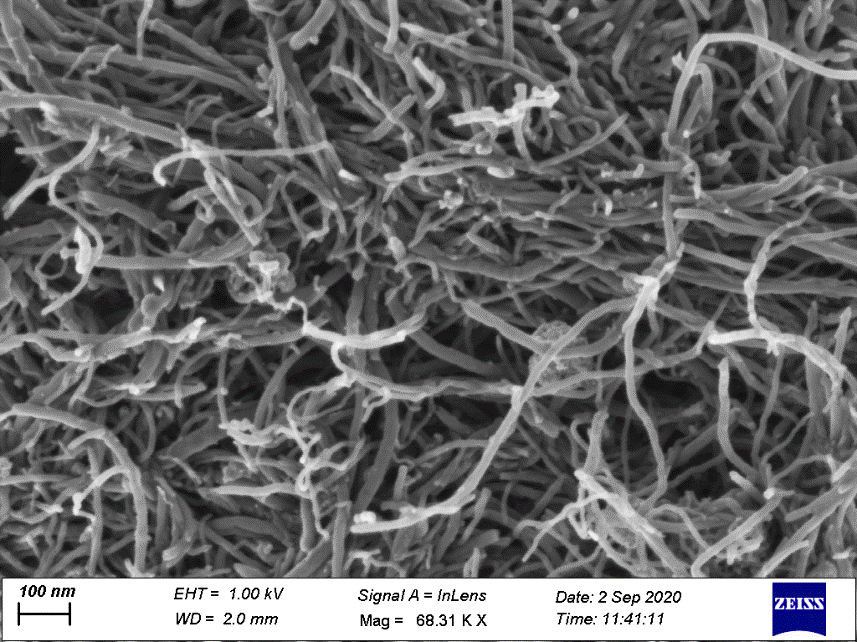 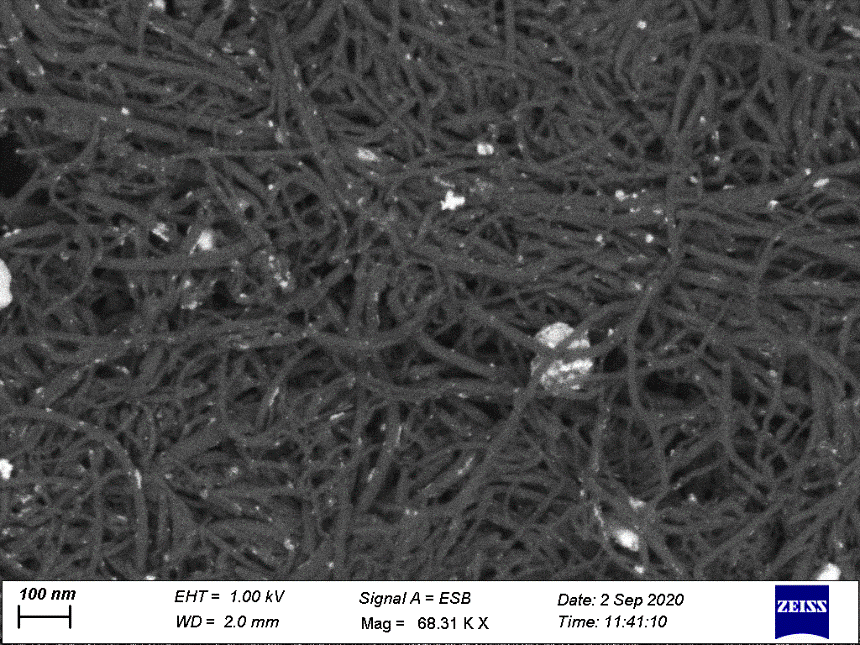 ESB模式
InLens模式
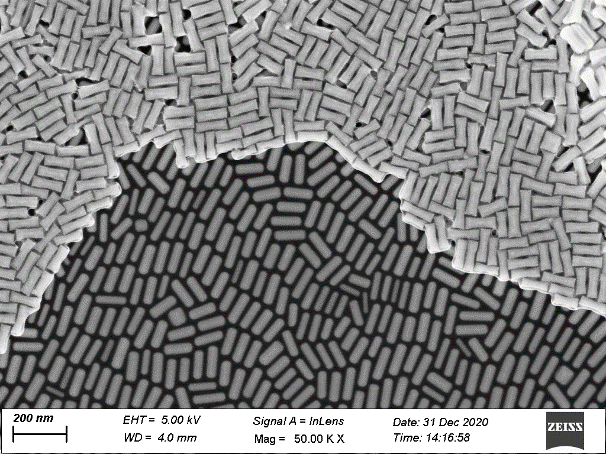 EDS分析
Au
Pd
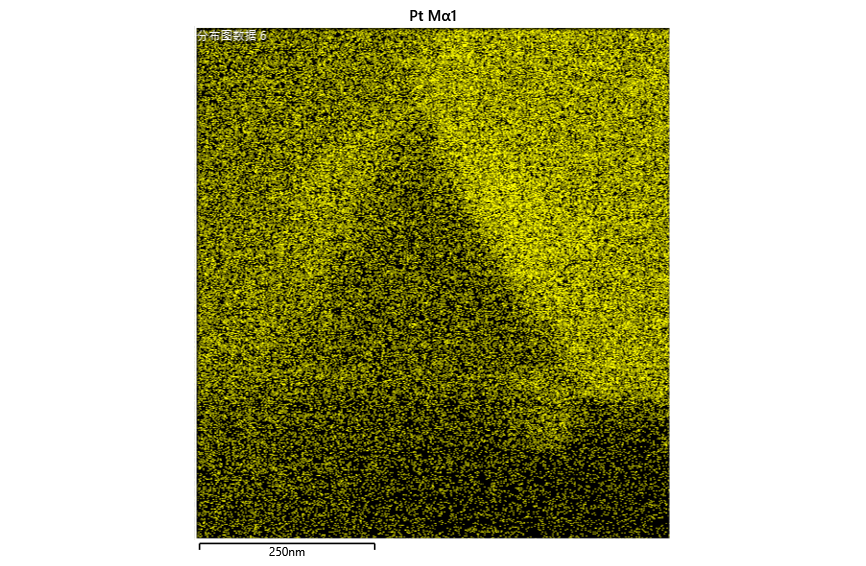 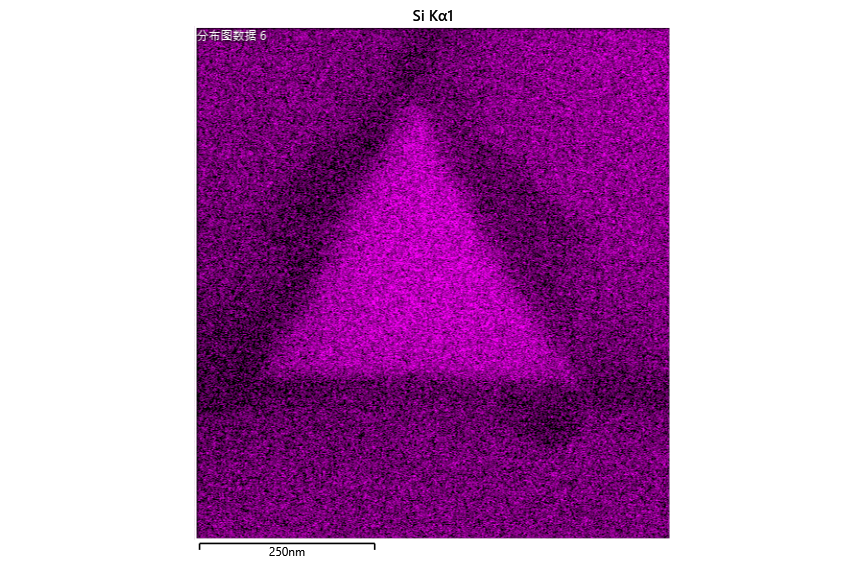 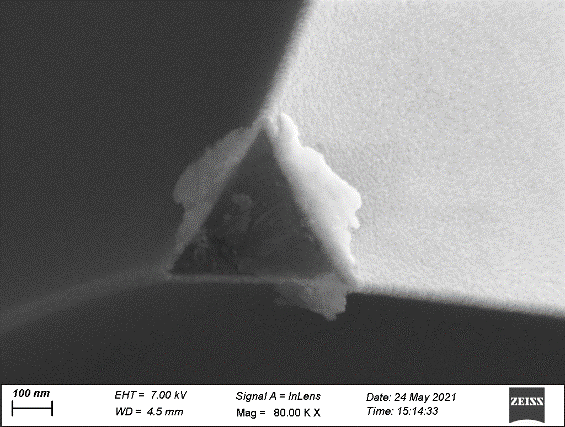 EDS分析
Pt
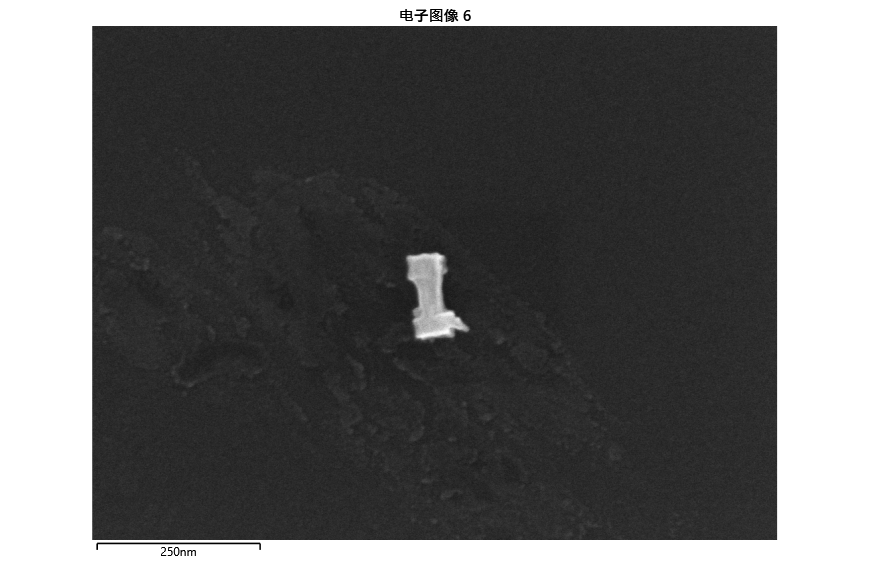 Si
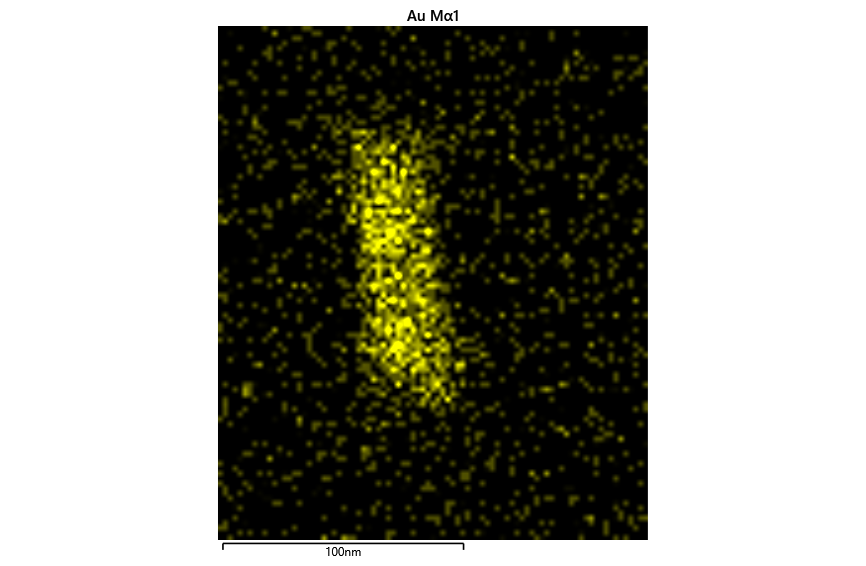 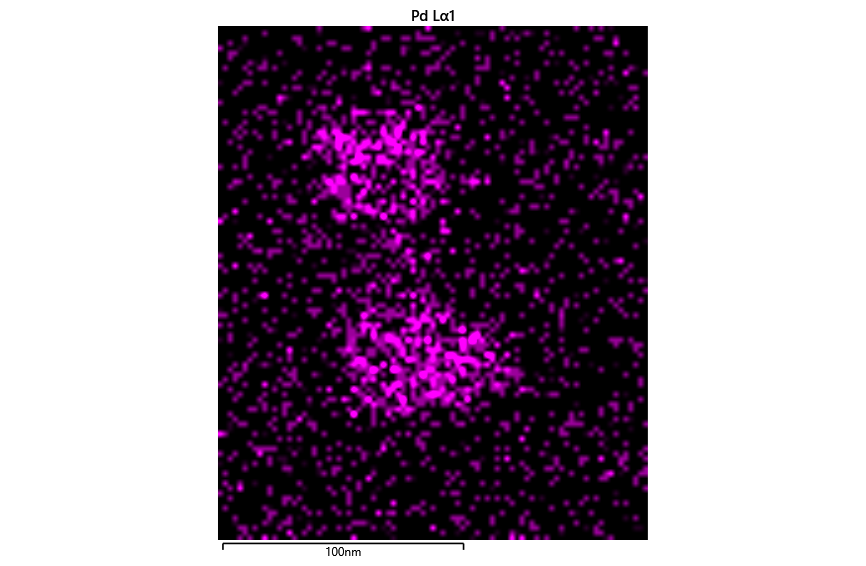